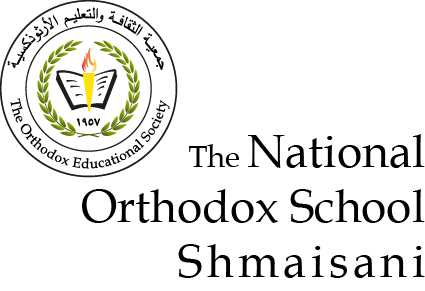 Heat Transfer
Chapter 10
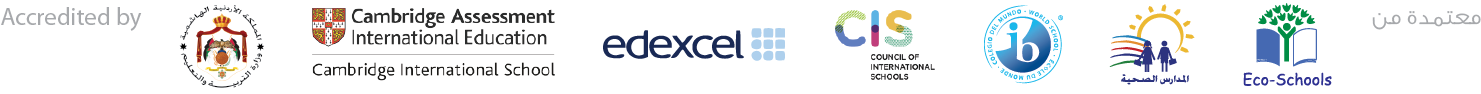 Objectives:
Explain the difference between temperature and thermal energy
Describe how the motion of the particles changes when you heat solids, liquids and gases.
Know the names of some conductors and insulators
Describe what happens in conduction.
Describe what happens in convection.
Explain how convection currents are formed.
Know some sources of infrared radiation and the similarities between light and infrared.
Describe how infrared is transmitted, absorbed and reflected.
The difference between energy and temp.
The temperature tells us how hot or cold something is. We use a thermometer to measure temperature. A liquid inside a very narrow glass expands when it is heated.
We measure temperature in  degrees Celsius (ºC)
When we heat up a substance such as water, its temperature rises. We transfer energy from a chemical store of a fuel such as gas to the thermal store of energy in the water.
Thermal energy and temperature are not the same.
Temperature does not depend on the amount of material found.
Heating solids, liquids and gases
The process of heating changes the motion of particles.
If you heat a  solid the particles in the solid vibrate more.
In liquids and gasses the particles move faster 

When you say the temperature of an object has risen, we do not talk about the individual atom or molecule, since each particle can only move or vibrate faster.
How much energy does it take to raise the temperature of an object?
It depends on 3 things:
The mass of the object. The greater the mass the more particles you need to transfer energy to.
What it is made of. The particles in different materials have different masses.
The temperature change that you want. For a bigger temp change you need to get all the particles moving or vibrating even faster.

Thermal energy always moves from a hot object to a cold object.
Conduction
Thermal energy is transferred through a solid by conduction. 
Some solids conduct thermal energy better than others. 
Metals are very good conductors of thermal energy.
Many non-metals are poor conductors of thermal energy. They are insulators.
This does not mean that they do not conduct at all but that thermal energy is transferred very slowly through them.
Materials such as paper, cloth, wood and plastic are all insulators
https://youtu.be/9joLYfayee8
Convection
When you heat the bottom of a pot of water, all of the water gets warm, not just the bottom part.
The water is a liquid so it does not conduct thermal energy.
The liquid in the pan is free to move so energy transferred by convection.
https://youtu.be/VxGIiOTuAIs
Radiation
When you go outside you feel the warmth of the Sun. This is because the Sun emits radiation.
Thermal radiation, infrared radiation or infrared, travels from the Sun to the Earth (through vacuum), just like light.
Like light, infrared radiation can be reflected, transmitted and absorbed.
All objects emit radiation but the radiation that they emit depends on their temperature. 
Radiation is different from conduction and convection because it does not need a material for the thermal energy to be transferred.
Aluminum foil reflects infrared back towards the object its wrapped with.
Dull, dark surfaces tend to absorb more infrared than light-colored shiny surfaces
https://youtu.be/5GoZZKcNZiQ
Questions from the TB page 205
Q1) Explain the difference between temp and thermal energy?


Q2) When you heat up a liquid the particles in it move _______. The same thing happens when you heat up a _______. When you heat up a ______ the particles just vibrate more.
Q4) why does it take more energy to heat up 1kg of cold water than 0.5 kg of cold water to the same temp?
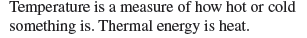 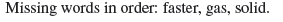 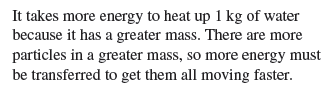 Questions from the TB page 207
Q1) Describe the difference between a conductor and an insulator.


Q2) What would happen if you heated water in a saucepan made of a material that is not a good conductor of thermal energy?
Q4) A student says that her blanket keeps her warm because it traps heat. What would you say to her?
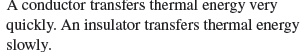 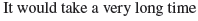 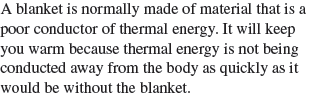 Questions from the TB page 209
Q1) What is the difference between conduction and convection?



Q4) Explain why there are no convection currents in solids.
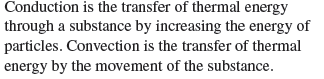 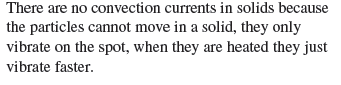 Questions from the TB page 211
Q2) If you stand near a fire on a cold night you feel warm even though the air is cold. Why?
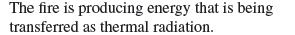